Elevator Speech
First things First.
What is an Elevator Speech?
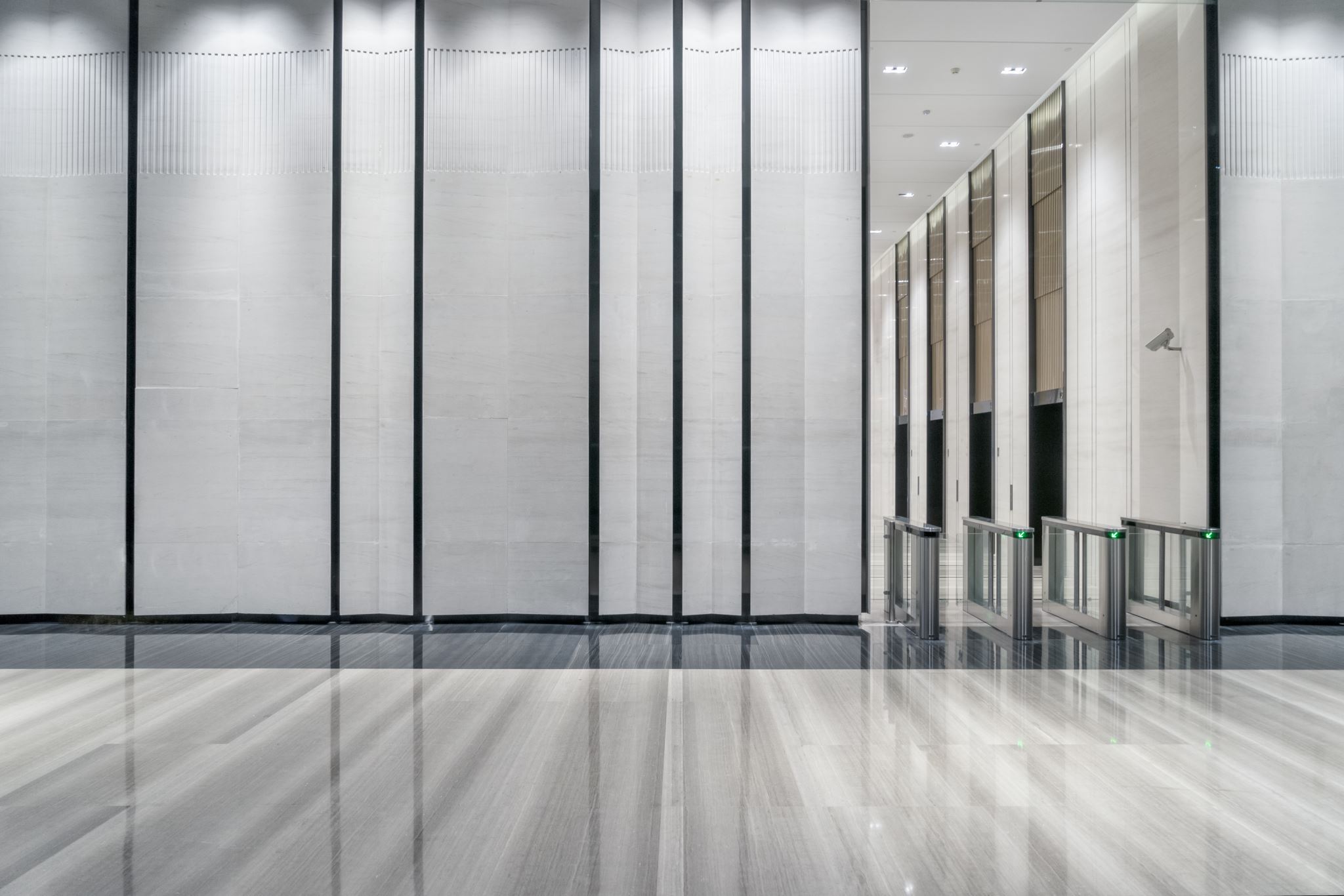 Essentially, it’s a short summary about yourself and what you do in the time it takes to ride an elevator. 
The famous 30 second “elevator pitch” is being able to deliver and convince during that timeframe.
Here are the key pieces to creating a perfect elevator pitch…
Who Are You And What Do You Do?
Include a bit about your background, what you do, what your skills        and interests are, etc.
Tailor your answer to fit the outcome you want.
If you describe yourself as an expert in finance, do you think people will pay attention to you on financial topics? Yes!
But what if you made yourself sound more like a generalist who knows a little about many areas, and finance is just one of them? Nobody is going to respect your opinion nearly as much, and they might not even remember you mentioned it.
Tailor Your Elevator Pitch
Tailor your answer to fit the result you’re hoping to achieve and what you want to be known/remembered for.
The first part of your elevator pitch might sound like this: 
“Hi, I’m David. I’m a Scientist with a background in chemistry. I specialize in research and development, and new product discovery.”
Why Should They Care?
Now you want to get a bit more specific and draw their attention in.
What are you working on right now or what have you accomplished recently?
Here’s an example: “I currently work at Johnson & Johnson and my team is working on developing a new antibacterial cream that’s set to go into clinical trials this month.”
Now they know your expertise, and assuming it’s relevant to them, you’ve caught their attention and started  up the conversation.
What Do You Want?
After the two steps above, you need to conclude your elevator pitch. This is your chance to be upfront and tell them your objective. Why are you in this conversation to begin with?
If you’re at a networking event because you’re starting a job search soon, say something like this: 
     “So, I’m interested in meeting people with similar backgrounds, and I’m considering changing jobs this year so I’m curious to learn about the work environments in different companies.”
What do you want?
It’s rare that someone would turn down the chance to hear about how another company does things, so you’ve offered a pretty good trade-off!
They might also ask why you’re considering a job change. Either way, you’ve opened up multiple ways to expand the conversation.
Get comfortable with these three steps and you will have a MUCH easier time answering the typical phone interview questions you’ll hear, introducing yourself at networking events, and more.
Full Elevator Pitch
Full Elevator Pitch Example Based On The 3 Steps:
“I‘m a Scientist specializing in chemistry and new product discovery. I currently work at Johnson & Johnson and my team is working on developing a new antibacterial cream that’s set to go into clinical trials this month. So, I’m interested in meeting people with similar backgrounds, and I’m also considering changing jobs this year so I’m hoping to learn about the work environments in different companies.”